Floor plan announcement – One-pager
Version 1
January 2023
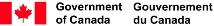 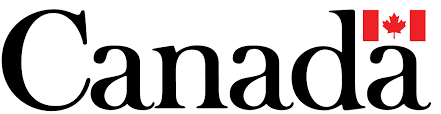